2
1
3
Første gang du logger på ‘Min side’ skal du bruge
Din mailadresse
En selvvalgt adgangskode 
Dit kundenummer og adgangskode/aktiveringskode
        (de står øverst på din regning)
Log in
Indtast din e-mail
Indtast din selvvalgte kode
Opret din brugerprofil 
Indtast dit fulde navn 
Indtast din e-mail
Vælg en kode du kan huske (husk små og store bogstaver samt tal)
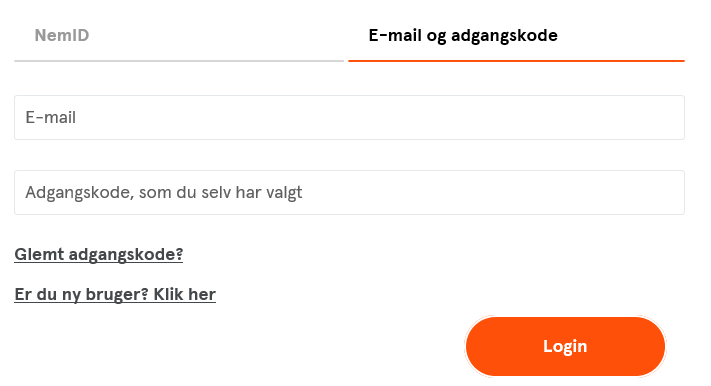 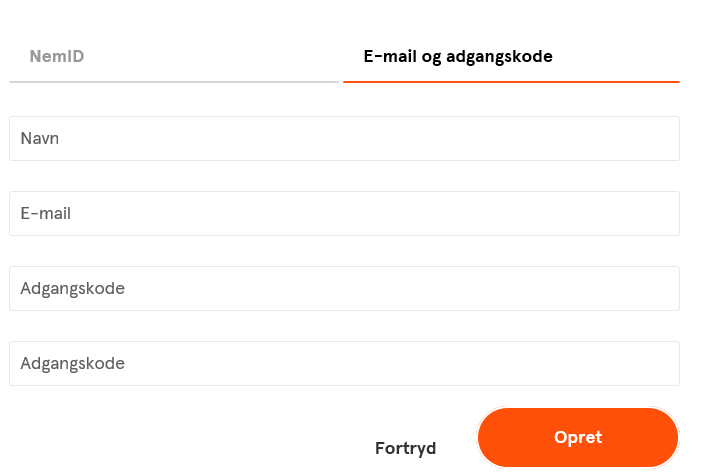 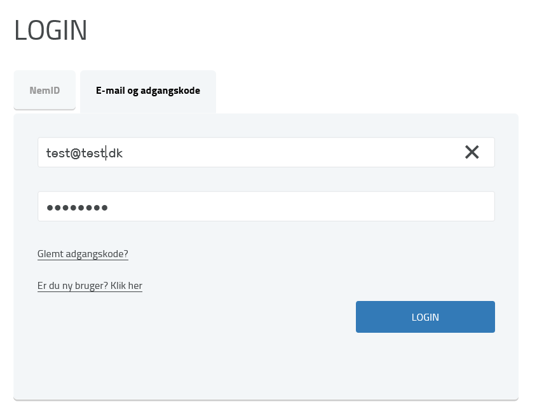 Tast din e-mail og selvvalgte kode og login
Klik på ”Er du ny bruger?”
Udfyld felterne og opret din brugerprofil
Tilføj dit kundeforhold til din brugerprofil (kundenummer/aktiveringskode står på din regning)
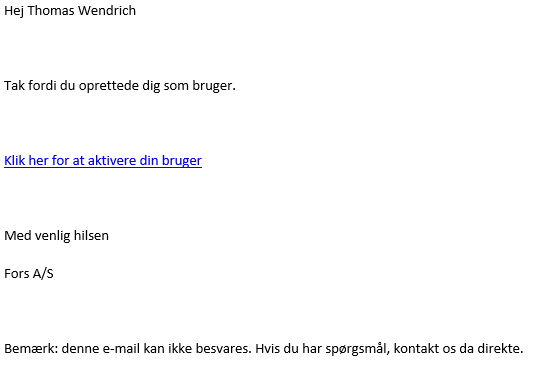 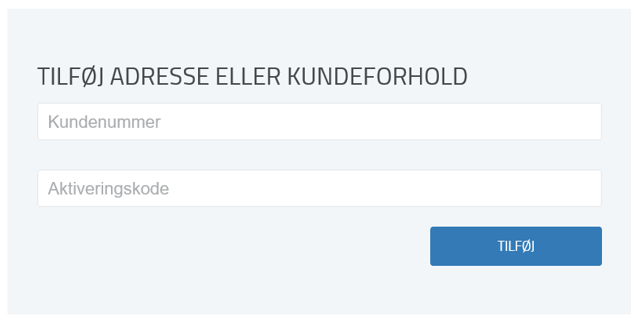 Klik på linket i den tilsendte e-mail
Første gang du skal  logge ind med brug af kundenummer og adgangskode
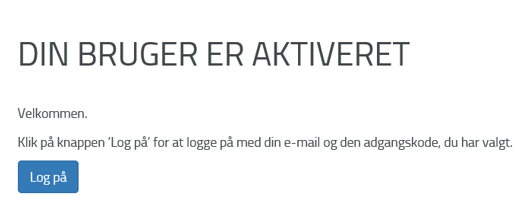 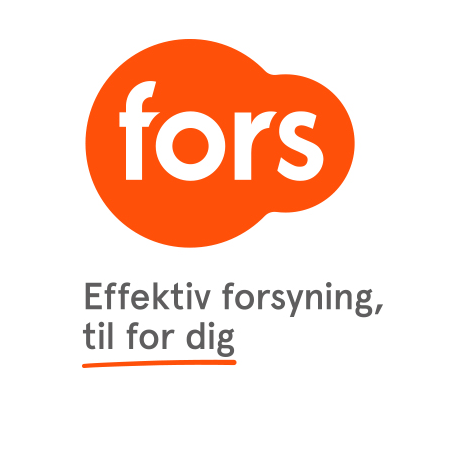 Klik på Log på  i det link der åbner sig